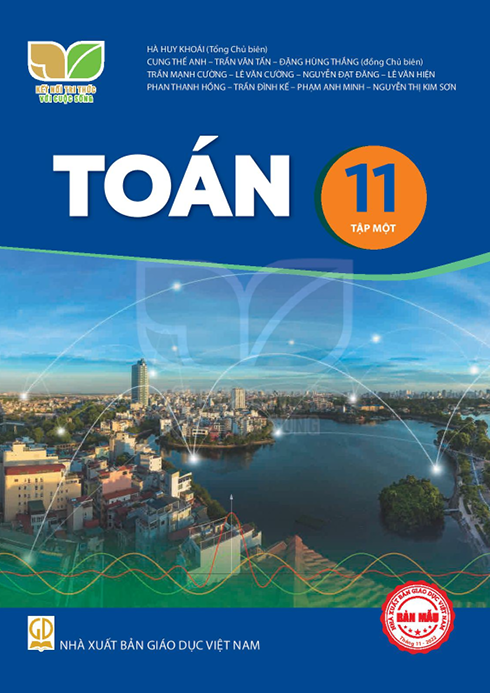 CHƯƠNG I. HÀM SỐ LƯỢNG GIÁC VÀ PHƯƠNG TRÌNH LƯỢNG GIÁC
CHƯƠNG I
§1. Giá trị lượng giác của góc lượng giác
§2. Công thức lượng giác
§3. Hàm số lượng giác
§4. Phương trình lượng giác cơ bản
 Bài tập cuối chương I
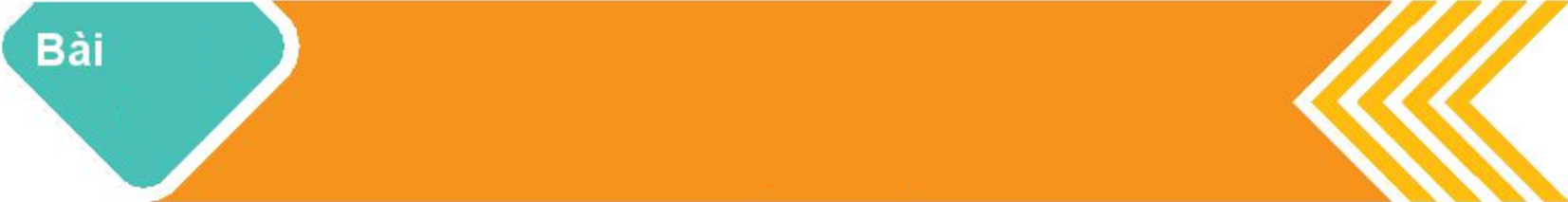 2
CÔNG THỨC LƯỢNG GIÁC
❸
❷
❶
❹
❺
CÔNG THỨC NHÂN ĐÔI
CÔNG THỨC CỘNG
CÔNG THỨC BIẾN ĐỔI TÍCH THÀNH TỔNG
CÔNG THỨC BIẾN ĐỔI TỔNG THÀNH TÍCH
BÀI TẬP TRẮC NGHIỆM
NỘI DUNG
2
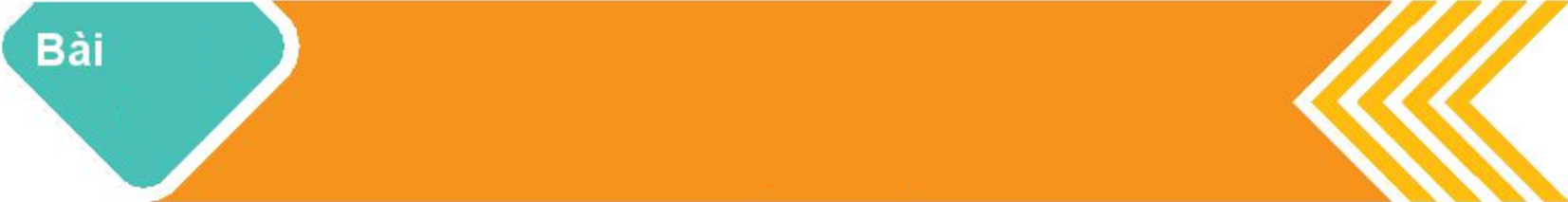 CÔNG THỨC LƯỢNG GIÁC
*Nhiệm vụ 1: Học sinh xem video “Lượng giác trong đời sống” (file kèm theo giáo án) (video gốc trên youtube sử dụng 0:52 – 7:14: ..\..\..\Downloads\LƯỢNG GIÁC TRONG ĐỜI SỐNG.mp4
2
2
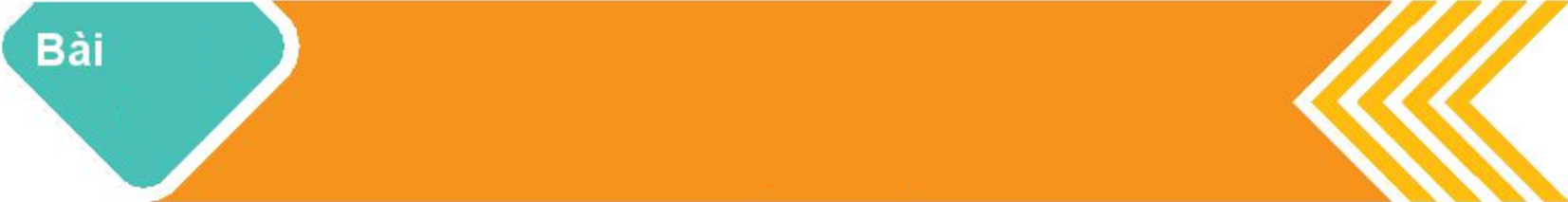 CÔNG THỨC LƯỢNG GIÁC
1. CÔNG THỨC CỘNG
2
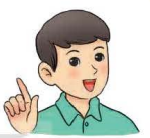 2
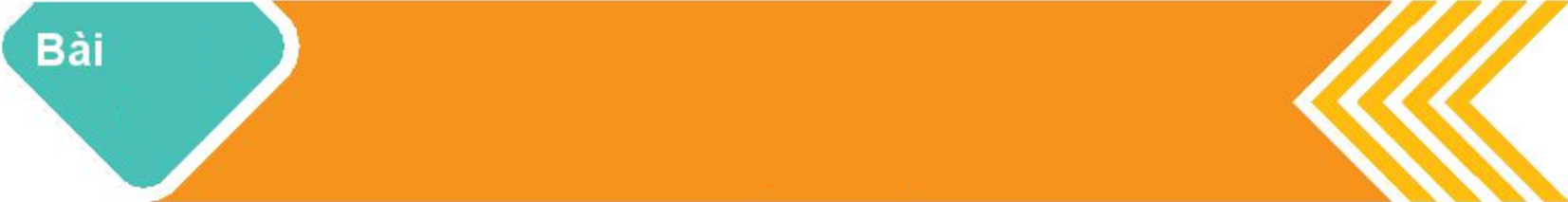 CÔNG THỨC LƯỢNG GIÁC
1. CÔNG THỨC CỘNG
2
a
Bài giải
2
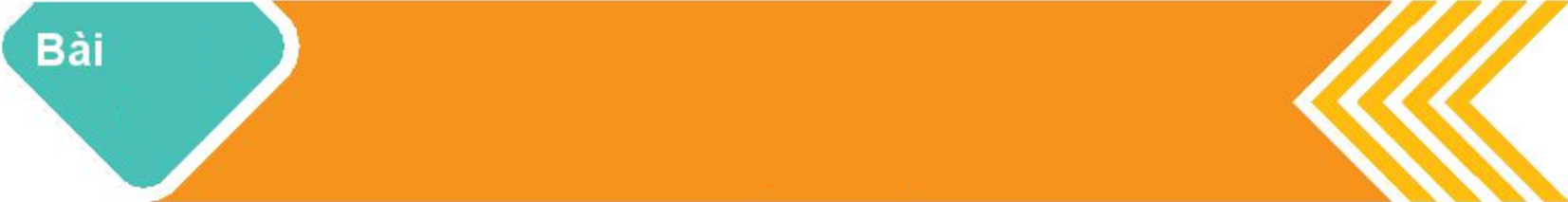 CÔNG THỨC LƯỢNG GIÁC
1. CÔNG THỨC CỘNG
2
b
Bài giải
2
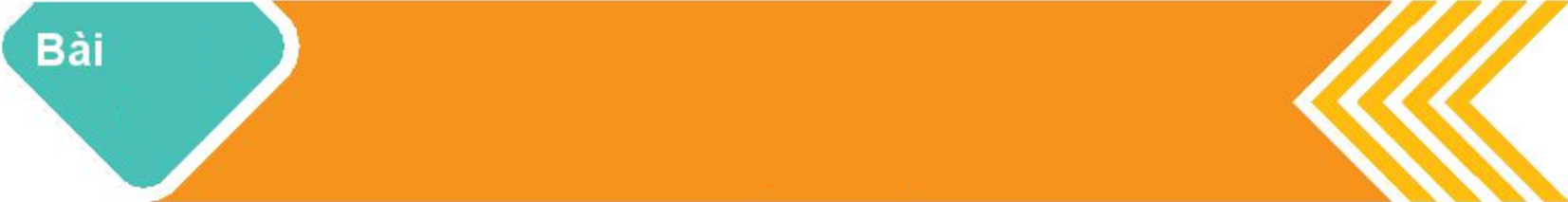 CÔNG THỨC LƯỢNG GIÁC
1. CÔNG THỨC CỘNG
2
c
Bài giải
Tài liệu được chia sẻ bởi Website VnTeach.Com
https://www.vnteach.com
2
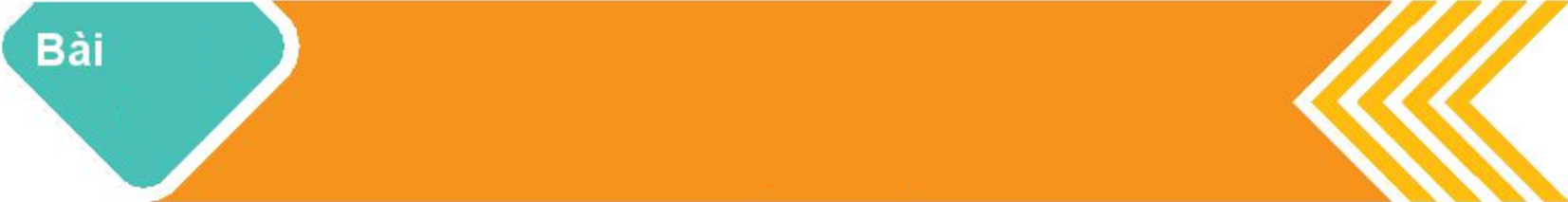 CÔNG THỨC LƯỢNG GIÁC
1. CÔNG THỨC CỘNG
2
☑
☑
☑
☑
Sin thì sin cos cos sin
Cos thì cos cos sin sin nhớ trừ
Tang tổng thì lấy tổng tangChia một trừ với tích tang, dễ òm.
☑
☑
2
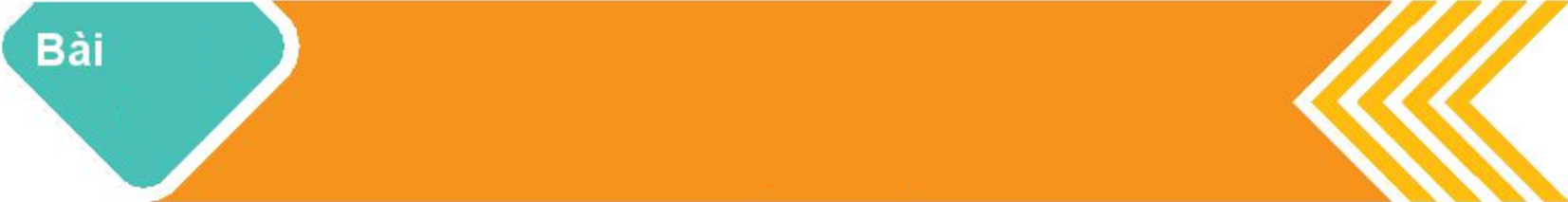 CÔNG THỨC LƯỢNG GIÁC
2. CÔNG THỨC NHÂN ĐÔI, HẠ BẬC
2
☑
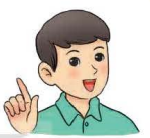 ☑
☑
1. Công thức nhân đôi
2. Công thức hạ bậc
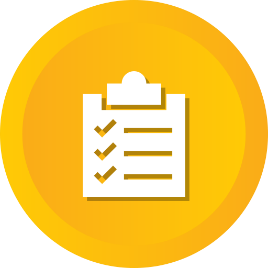 Ví dụ
Lời giải
PHIẾU HỌC TẬP SỐ 3
A
Trong các công thức sau, công thức nào đúng?
B
C
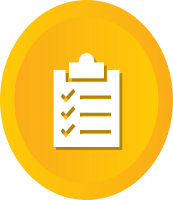 CÂU 1
D
C
Sin thì sin cos cos sin
Cos thì cos cos sin sin nhớ trừ.
PHIẾU HỌC TẬP SỐ 3
Trong các công thức sau, công thức nào đúng?
B
A
D
C
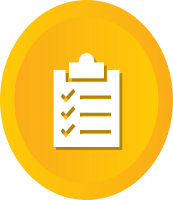 A
CÂU 2
Tang tổng thì lấy tổng tangChia một trừ với tích tang, dễ òm.
PHIẾU HỌC TẬP SỐ 3
A
D
B
C
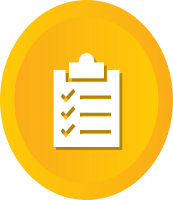 CÂU 3
C
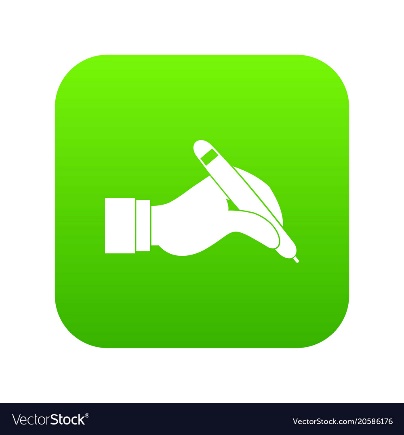 Bài giải
PHIẾU HỌC TẬP SỐ 3
Trong các công thức sau, công thức nào sai?
B
A
D
C
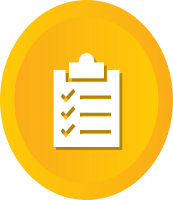 B
CÂU 4
PHIẾU HỌC TẬP SỐ 3
D
C
B
A
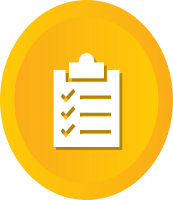 CÂU 5
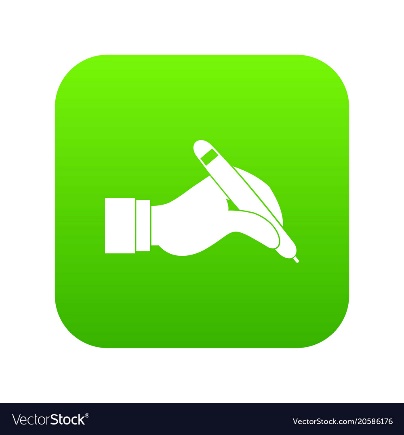 Bài giải
B
1.7
Bài giải
1.8
Bài giải
1.8
Bài giải
1.9
Bài giải
1.9
Bài giải
1.10
Bài giải
1.10
Bài giải